Neural Network Regularization
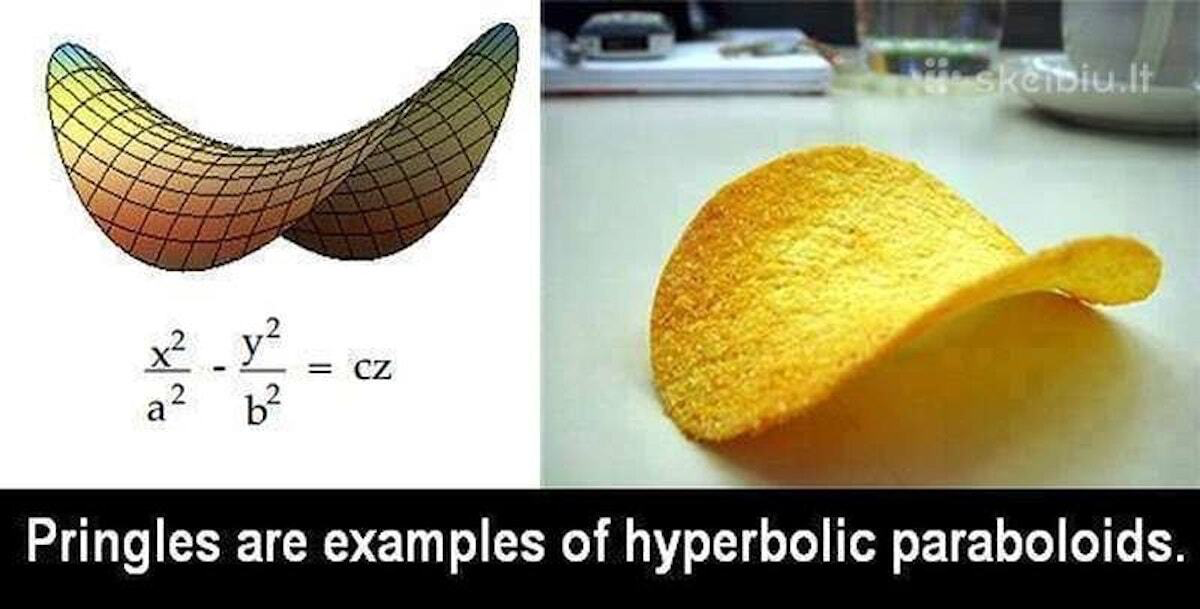 2
Outline
Regularization of NN 
Norm Penalties
Early Stopping
Data Augmentation
Dropout
3
Regularization
Regularization is any modification we make to a learning algorithm that is intended to reduce its generalization error but not its training error.
4
Outline
Regularization of NN 
Norm Penalties
Early Stopping
Data Augmentation
Dropout
5
Overfitting
Fitting a deep neural network with 5 layers and 100 neurons per layer can lead to a very good prediction on the training set but poor prediction on validations set.
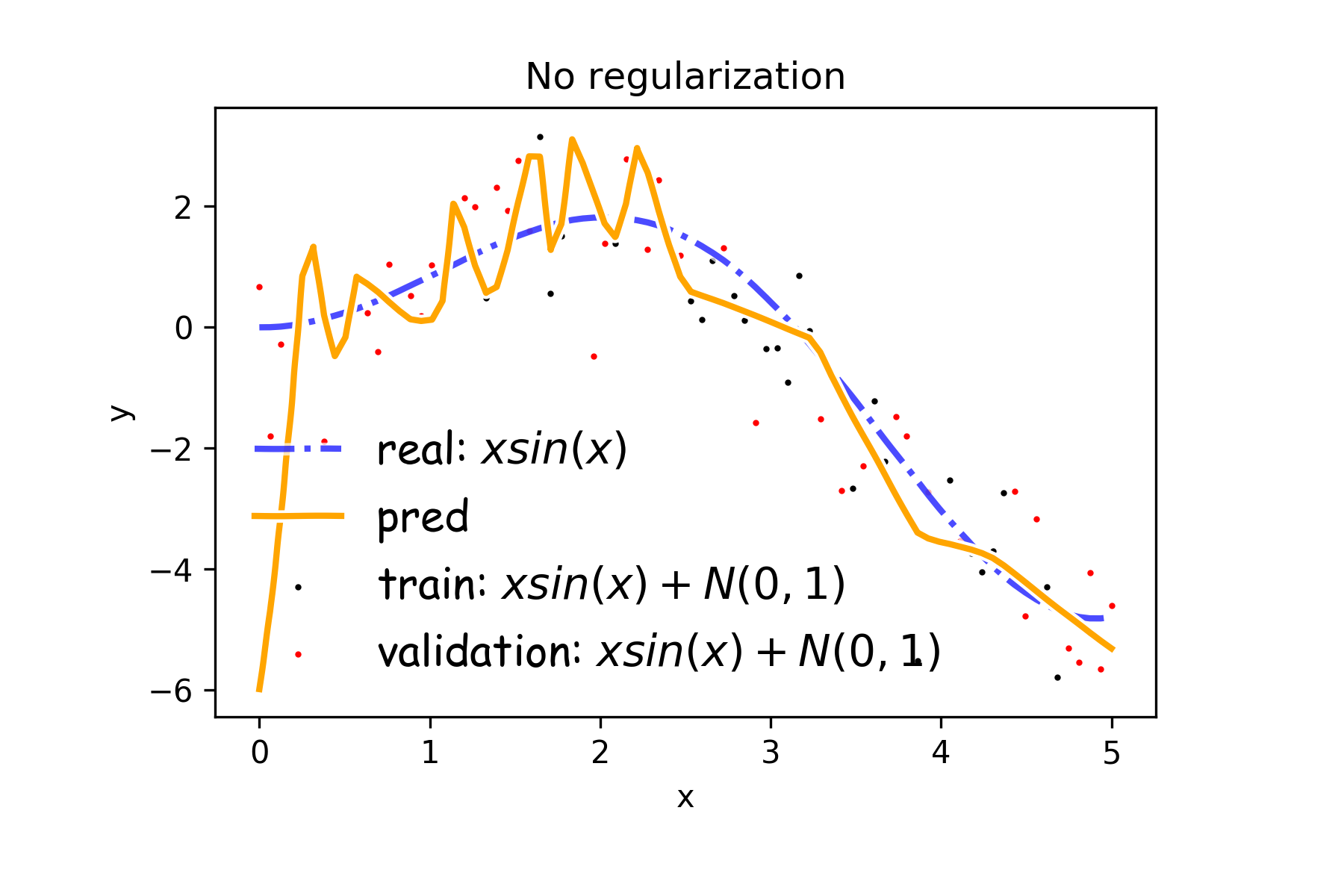 6
Norm Penalties
Biases not penalized
7
Norm Penalties
Weights decay in proportion to size
Biases not penalized
8
Norm Penalties
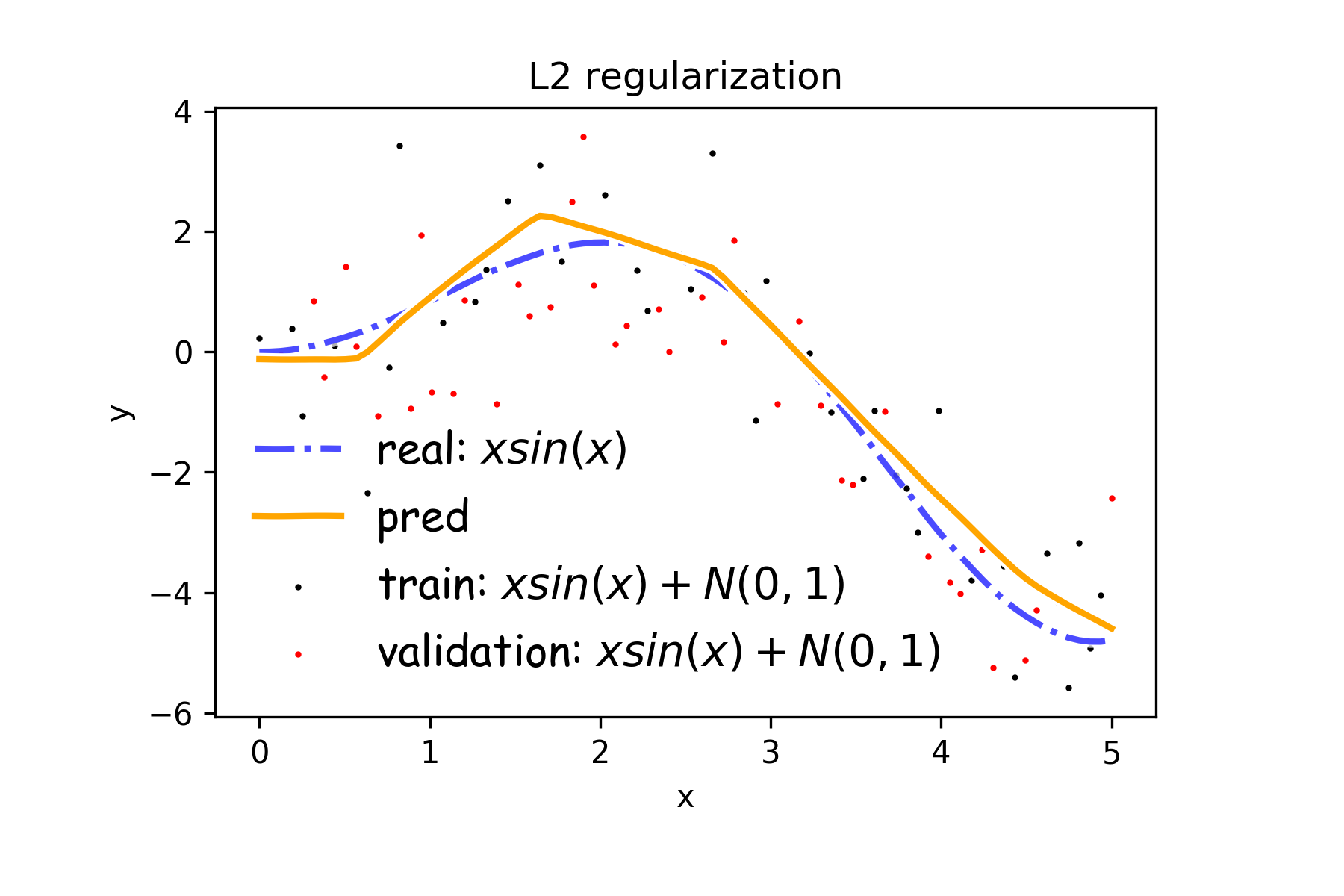 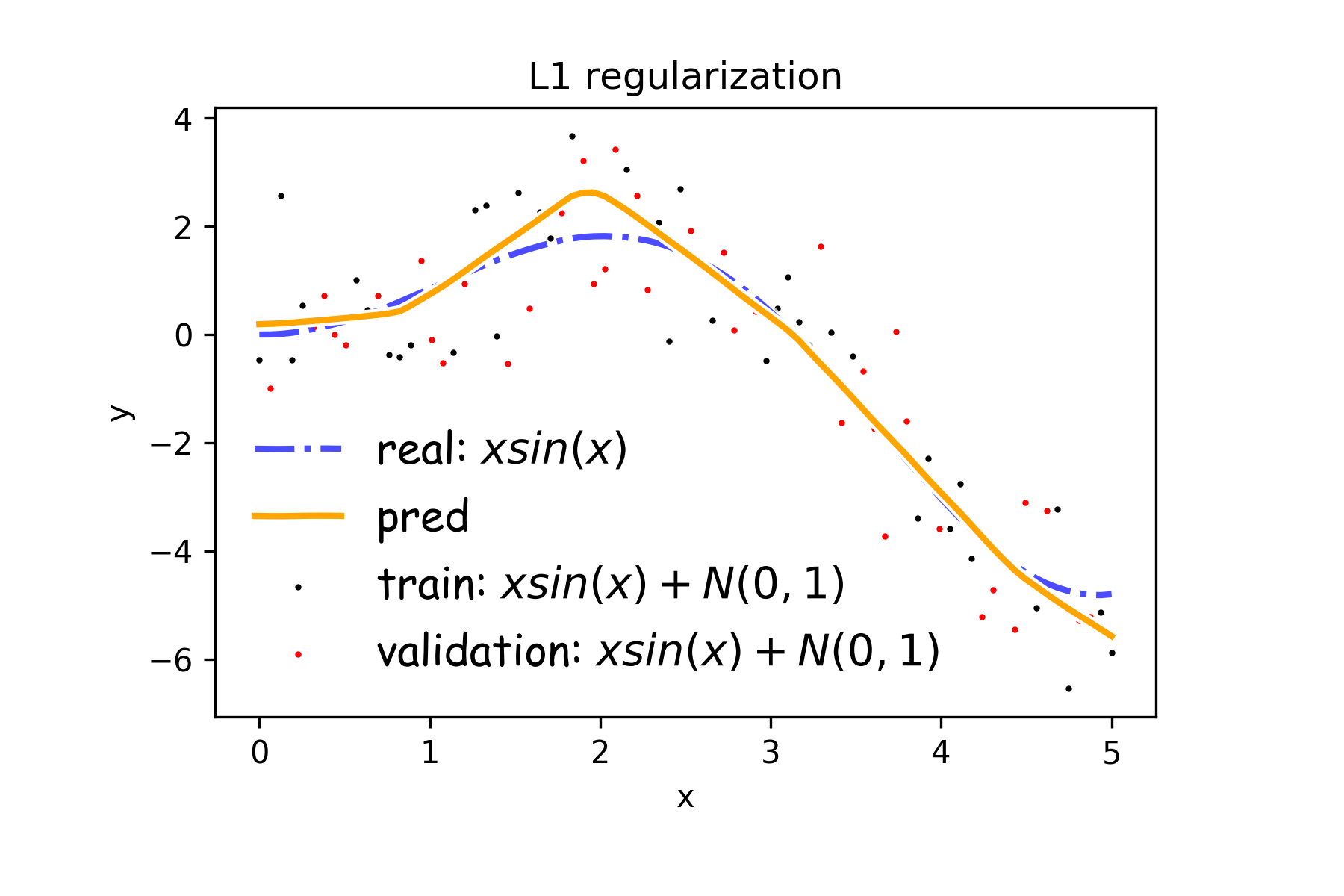 9
Exercise: Regularization using L1 and L2 Norm
10
Outline
Regularization of NN 
Norm Penalties
Early Stopping
Data Augmentation
Dropout
11
Early Stopping
Early stopping: terminate while validation set performance is better. Sometimes is worth waiting a little before stopping. This is called patience.
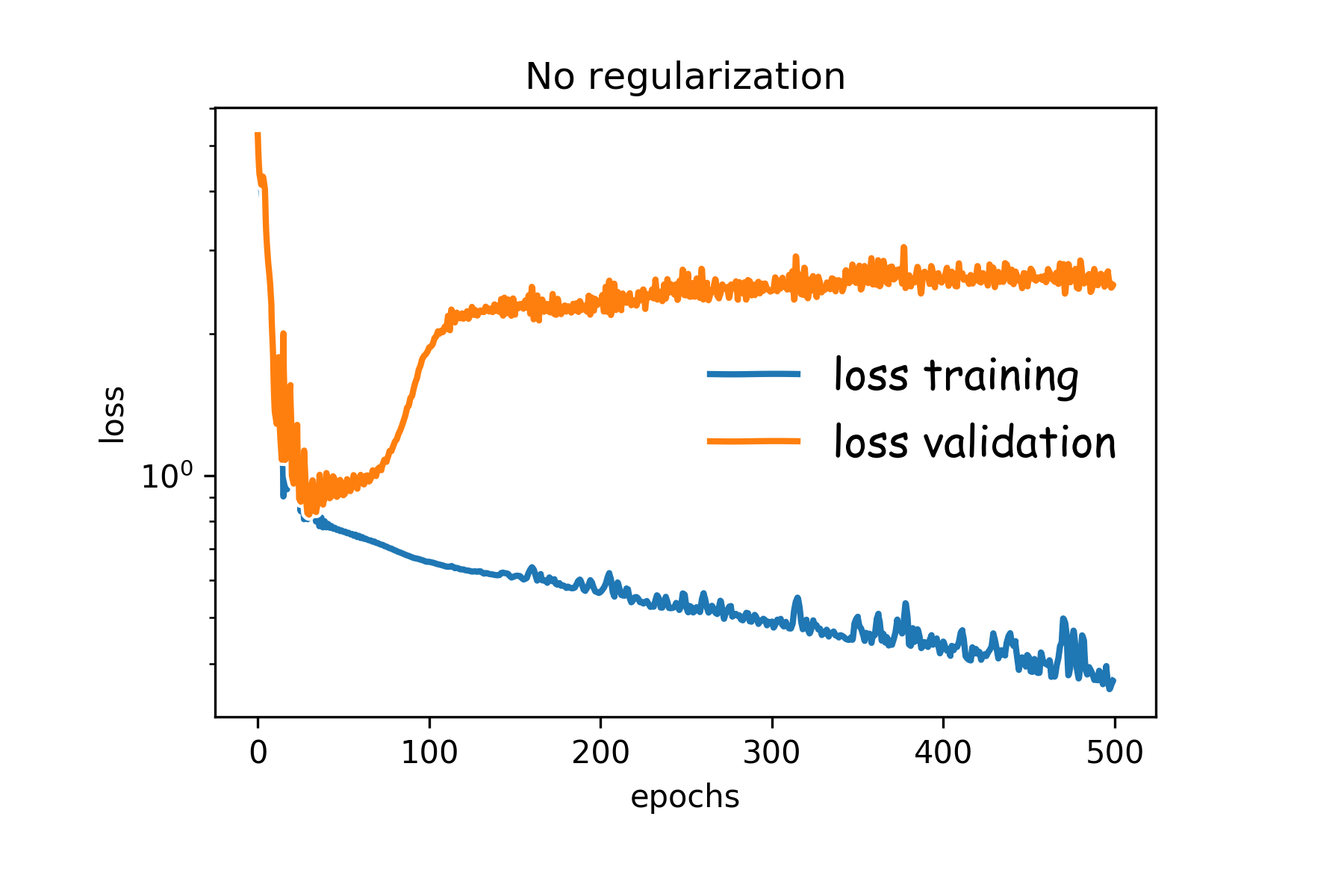 Patience is defined as the number of epochs to wait before early stop if no progress on the validation set. 

The patience is often set somewhere between 10 and 100 (10 or 20 is more common), but it really depends on the dataset and network.
12
Early Stopping
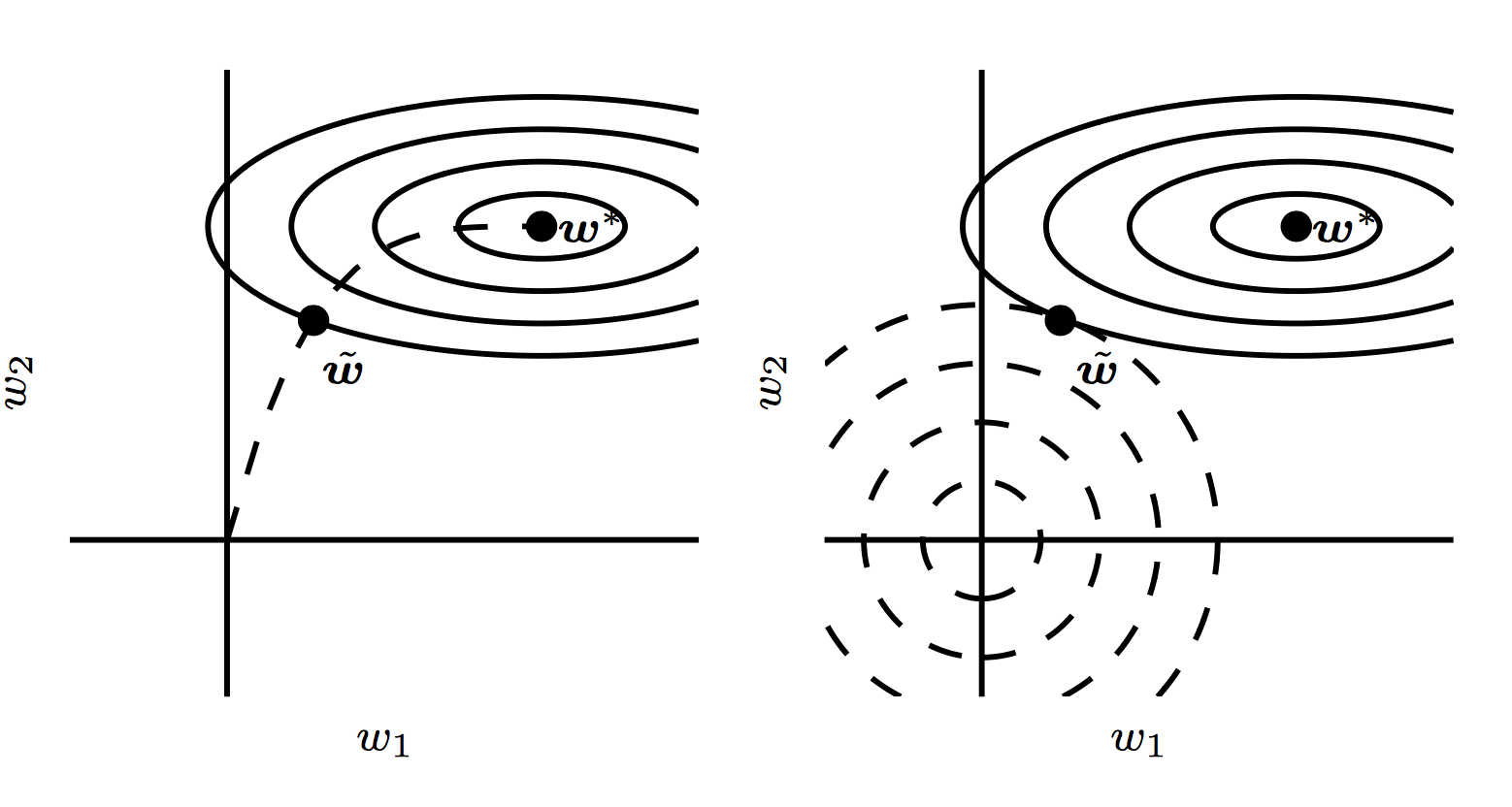 13
Exercise: Early Stopping
14